Cell Organelles
Objectives: Analyze the role of 	internal structures of cells.
Do Now:  Describe the functions of two types of cell membrane proteins.
	     Provide two differences between prokaryotes and eukaryotes.


Homework:  Begin cell organelle books
		  Study for quiz!!!!!
Objectives: Analyze the role of 	internal structures of cells.
Do Now:  Take out your cell organelle book…
	      What is cell specialization?
Take 5 minutes to review notes quietly.	


Homework:  Continue working on cell organelle books
2. Nucleus
Largest organelle in animal cells
Nuclear envelope/membrane
Double membrane
Control center of cell
Holds DNA
Tells cell parts what 
	to do
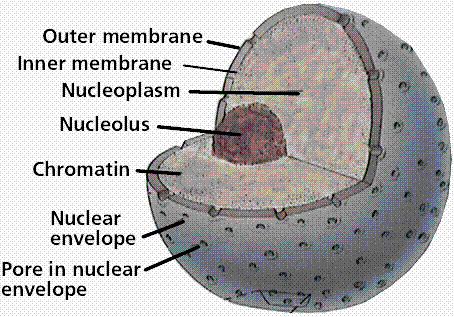 Nuclear Functions
Contains genetic material (DNA)
DNA is scrunched up as CHROMOSOMES in dividing cells
DNA is spread out as CHROMATINin non-dividing cells
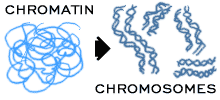 3. Nuclei Structures
Nuclear Pores
Nucleolus
Allow molecules to pass through nuclear membrane
Dark spot in center of nucleus
Makes RNA for ribosomes
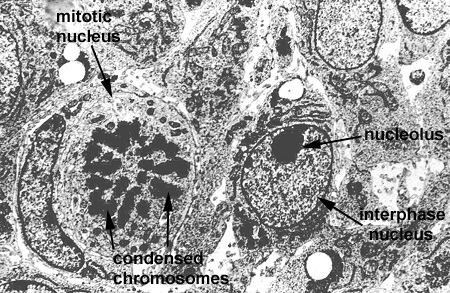 [Speaker Notes: Into and out of nucleus]
4. Cytoskeleton
Microtubules
Strong tubes 
Transport organelles with help of motor proteins
Microfilaments or Actin Filaments
Thin fibers
Found beneath cell membrane
Intermediate filaments
Internal cell organization
Cytoskeleton
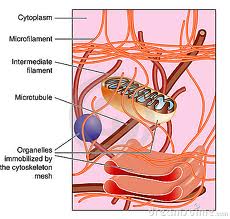 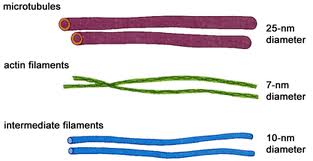 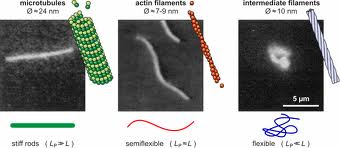 Objectives: Analyze the role of 	internal structures of cells.
Do Now:  List 3 organelles and give a propery and 		function for each. 



Homework:  Work on flip cards
		  Read section 3 in text
5. Centrioles
Appear during cell division to guide chromosomes apart
Animal cells
Microtubules
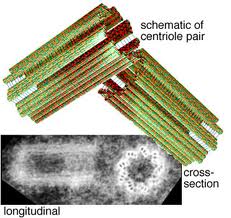 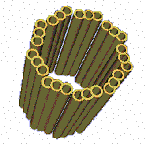 6. Mitochondria
Surrounded by a double membrane
Has own DNA
Folded inner membrane increases surface area for more chemical reactions
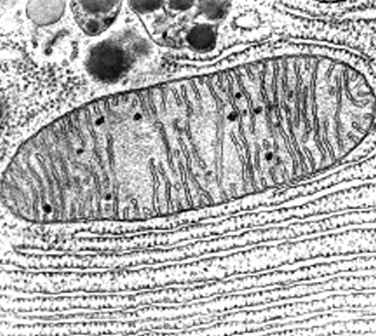 [Speaker Notes: Looks like little sausage]
Mitochondria Functions
Powerhouse of cell
Burns glucose to release energy
Stores energy as ATP
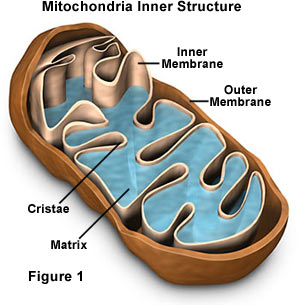 7. Ribosomes
Made of proteins and RNA
Protein factory for cell
Joins amino acids to make proteins
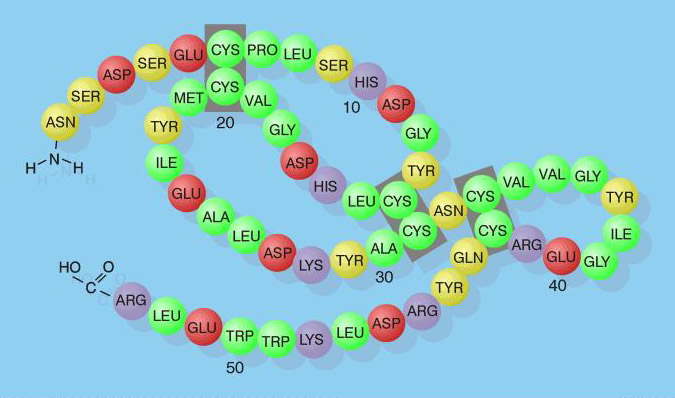 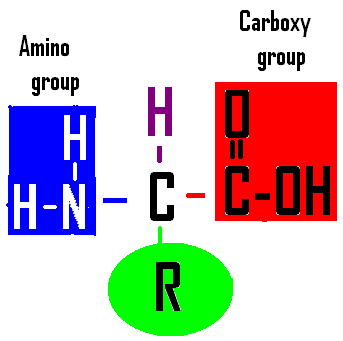 
Ribosomes (cont.)
Can be attached to rough E.R. or free in cytoplasm
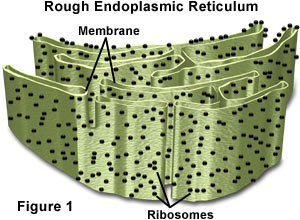 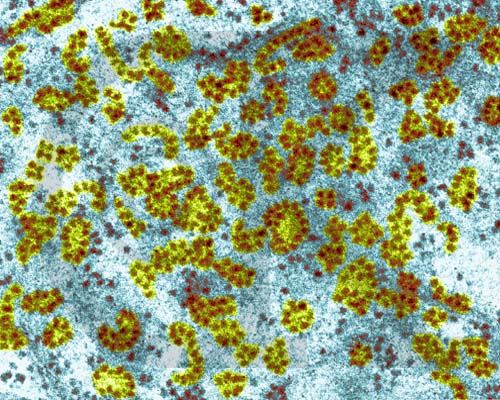 Objectives: Analyze the role of 	internal structures of cells.
Do Now:  List 5 organelles and give a propery and 		function for each. 



Homework: Flip books, finish reading ch.3
		Signed tests returned!!!
		Ch. 3 Test Wednesday
8. Endoplasmic Reticulum (ER)
Rough
Smooth
Makes membrane proteins and proteins for export out of cell
Has RIBOSOMESattached
Makes lipids
Has NO ribosomes attached
Has enzymes for special tasks
Network of hollow membrane tubules
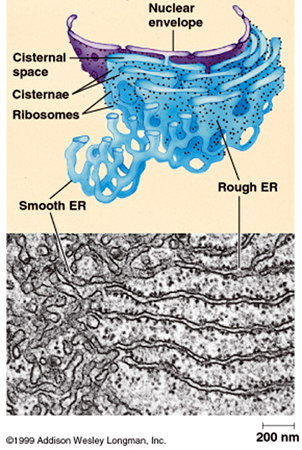 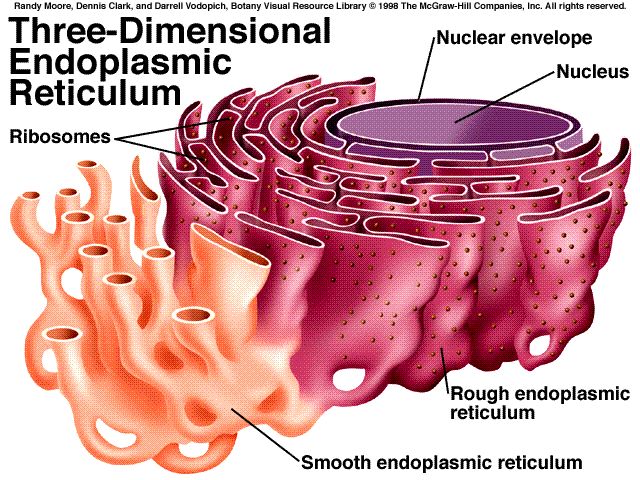 Endoplasmic Reticulum
Proteins are made on ribosomes and inserted into Rough ER to be modified and transported
9. Vesicles
Small, membrane-bound sac
Transports substances throughout cells
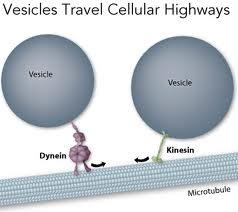 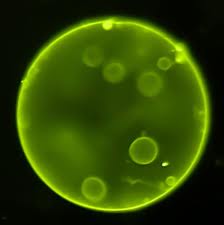 10. Golgi Bodies (Apparatus)
Modify, sort, & package molecules from ER for storage OR transport out of cell
Pancake-like membrane sacs
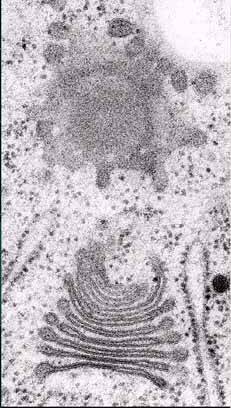 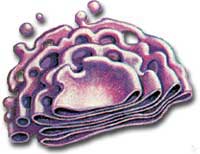 Animation from: http://www.franklincollege.edu/bioweb/A&Pfiles/week04.html
See a Golgi movie
11. Lysosomes
Membrane bound sacs
Contain proteins called digestive enzymes
Digest food, unwanted molecules, old organelles, cells, bacteria, etc
http://highered.mcgraw-hill.com/olc/dl/120067/bio01.swf
Cell Motility
Some cells have external structures that enable them to move, or to move things around them!
12. Cilia
Some cells have tiny projections, that help to move things around them, 
Like how a crowd moves a crowd surfer!
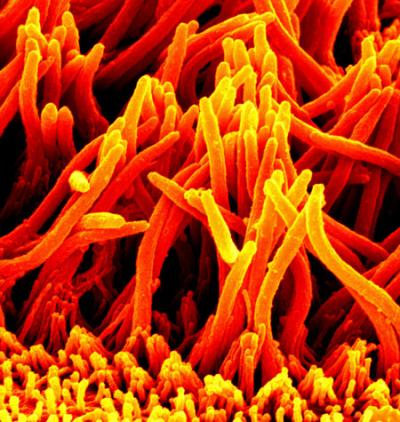 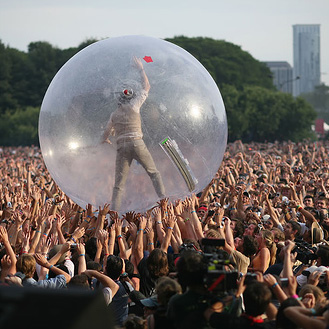 …Or their cilia may help to move the whole cell.
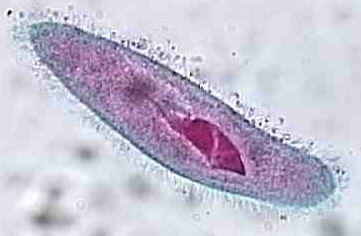 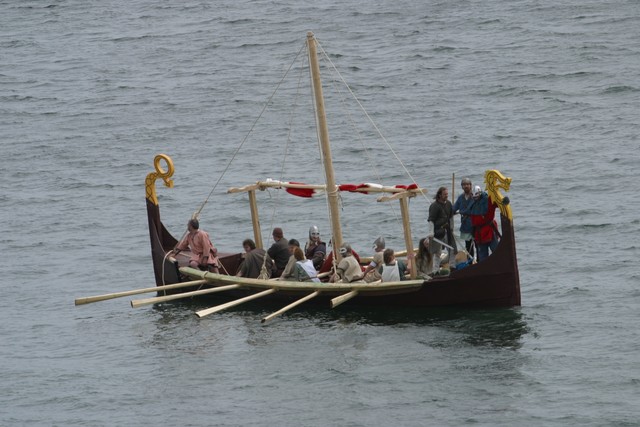 12. (cont.) Flagella
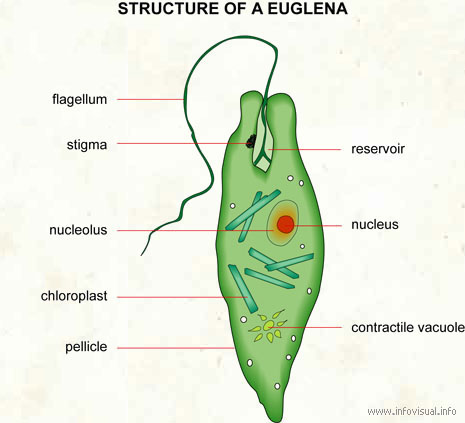 long, whip-like structures
Help propel them
Watch them move!!
The Inner Life of a Cell
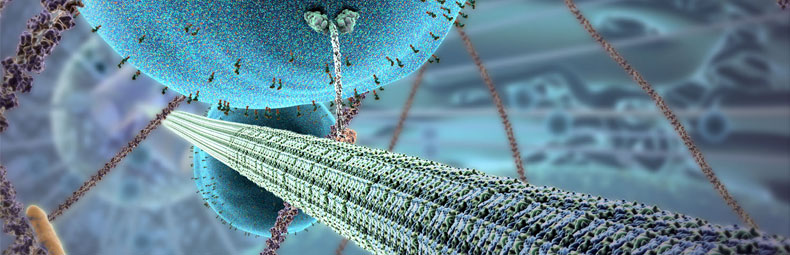 What’s special about plant cells?
Cell Wall
Chloroplasts
HUGE vacuole
No centrioles
13. Cell Wall
Outside cell membrane
Supports and protects cell
Made of carbohydrates and proteins
Mostly cellulose
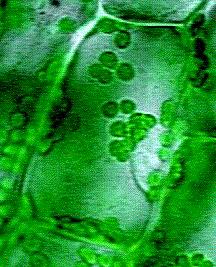 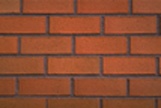 14. Chloroplast
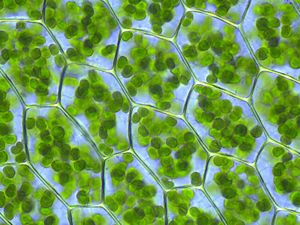 Double membrane
Thylakoid membrane sacs
Enzymes for photosynthesis
Has own DNA
Type of plastid
Make/store chemicals
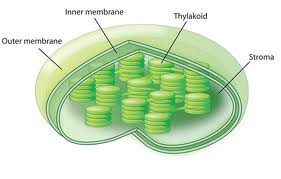 [Speaker Notes: Plastids important for carrying out chemical reaction, creating energy (in plant and algae)]
Chloroplast
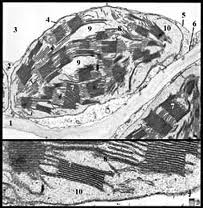 15. Vacuoles
Storage space for WATER, salts, proteins (enzymes), carbohydrates, and waste
Vacuoles SMALL in ANIMAL CELLs
None in bacteria
Control excess water in cells=homeostasis
Helps cells maintain shape (plants)
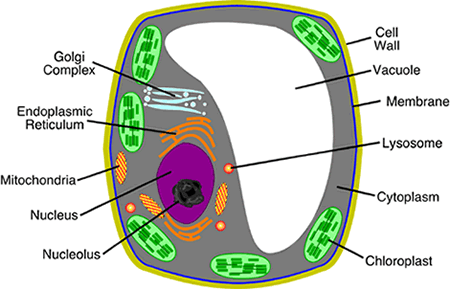 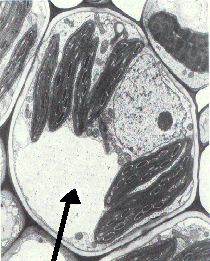 Vacuoles
STORAGE SPACE!!!
Cell Analogy Poster
Choose a theme that you can compare to the cell (factory)
Decide which elements of your theme have functions analogous to cell structures (the factory line is like the rough ER).
Write a title on your poster “A Plant Cell is Like a Factory”
Use the entire poster to draw your theme and label the elements with the analogous cell structure (manager:nucleus)
On the back, write a sentence explaining how each element of your theme is like a structure in a cell (The factory line makes circuit breakers like the rough ER makes proteins)
Animations
http://highered.mcgraw-hill.com/olc/dl/120068/bio03.swf
Na-K Pump
http://highered.mcgraw-hill.com/olc/dl/120068/bio04.swf
Co-transport